POSKOČNI VELIKONOČNI ZAJČEK
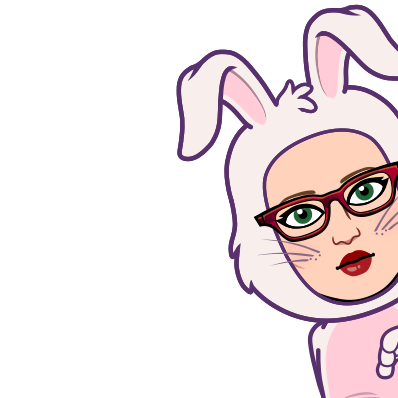 Danes bomo naredili poskočnega zajčka!
Kaj potrebuješ?
Dva papirnata lončka (enake velikosti)
Barvni papir
Migajoče oči (lahko jih tudi narišeš)
Flumaster
Kepico vate
Dve gumici
Škarje
Lepilo
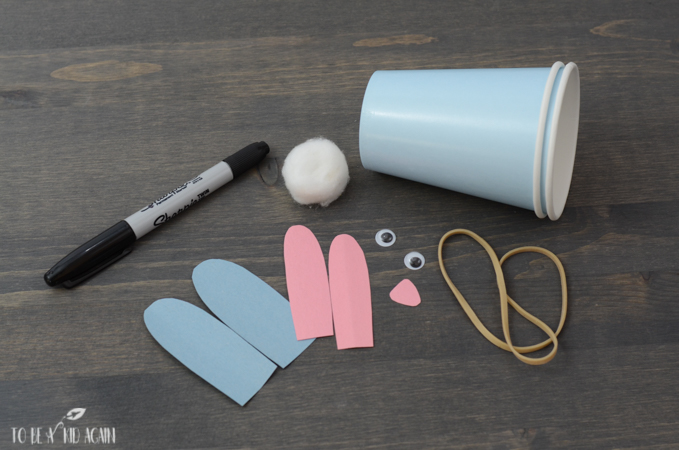 V lonček naredi 4 krajše zareze (cca. 1cm). 
Prvo narediš eno zarezo, drugo narediš točno nasproti prve. 
Tretjo in četrto zarezo narediš točno med njima (tako kot kaže slika).
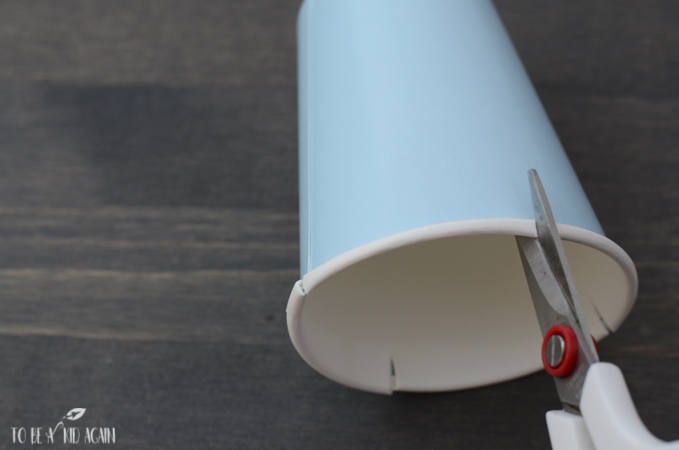 Odreži dva kosa elastike, ki sta čisto malo daljša od širine lončka. 
Elastiki na samem koncu zavozlaš in vpneš v zarezo.
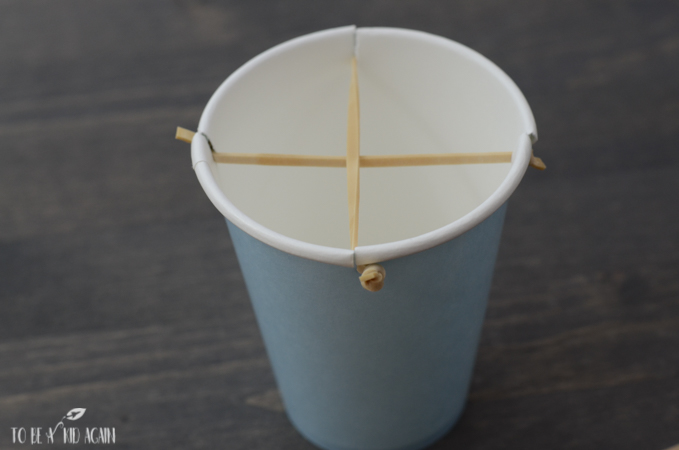 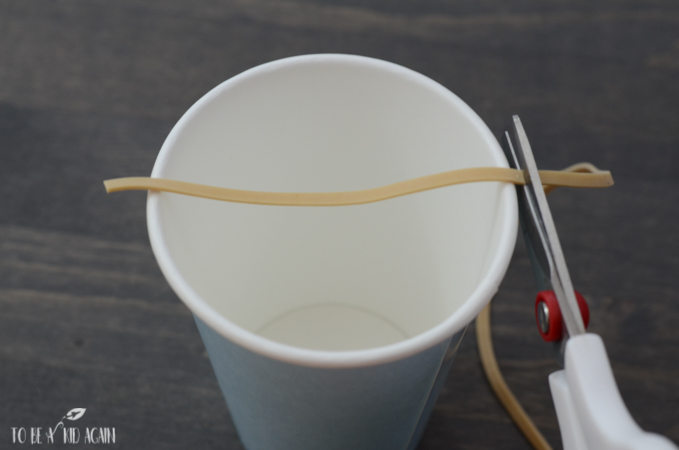 Nalepi nos, oči, ušesa in rep (kepica vate).
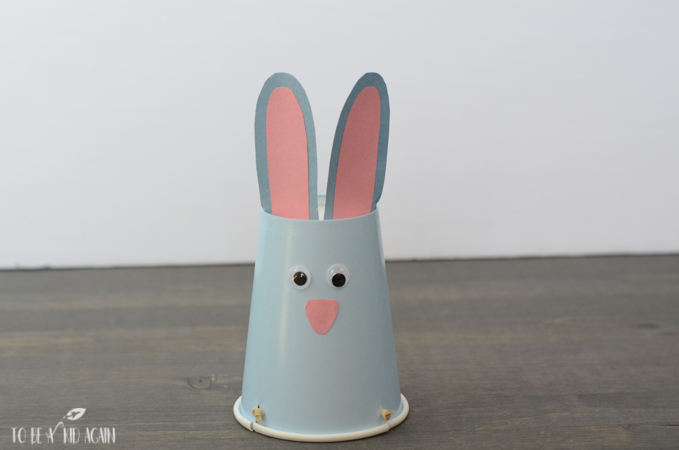 S flomastrom nariši gobček in brke. Lahko mu narišeš tudi zobe, ličke,…
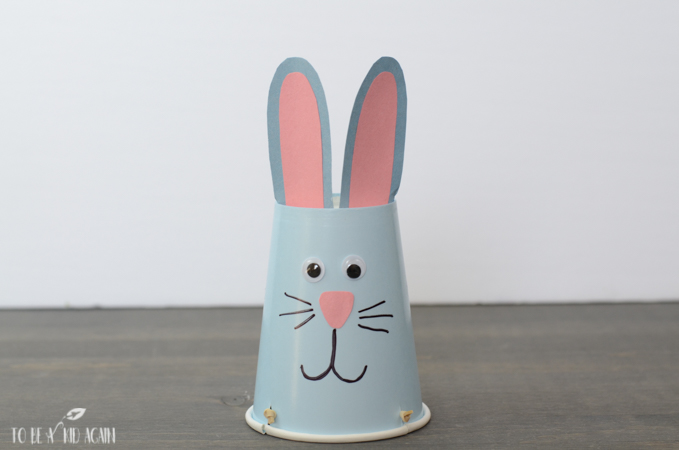 Vzemi drugi lonček in nanj postavi zajčka.
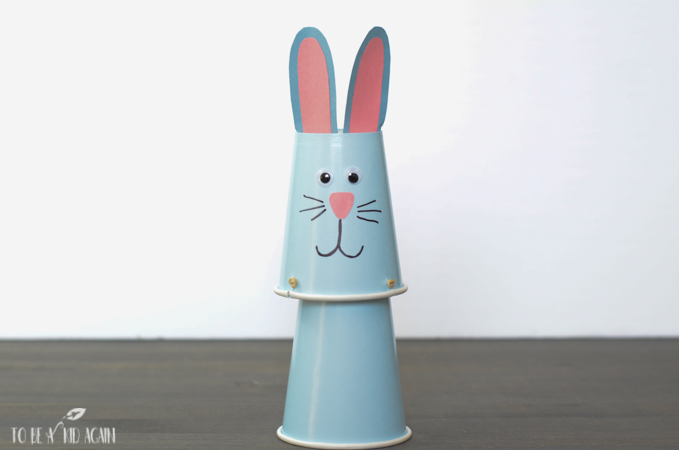 Zajčka previdno potegni dol in spusti. 
Gleeeeeeeeej skačeeeeeeee!
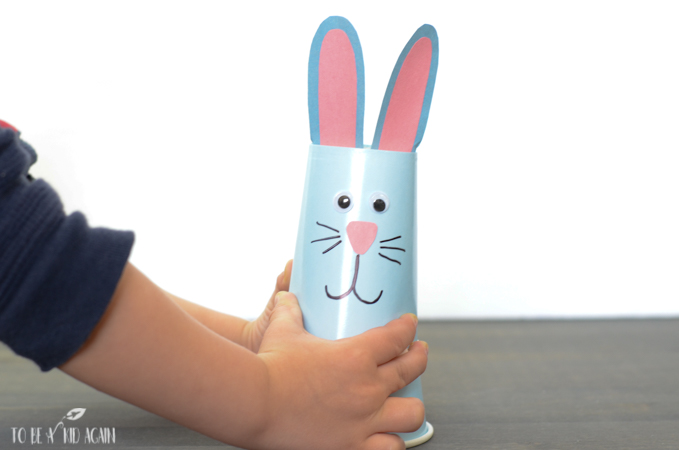 Odlično ti je uspelo! 

Izdelek poslikaj in mi ga pošlji.
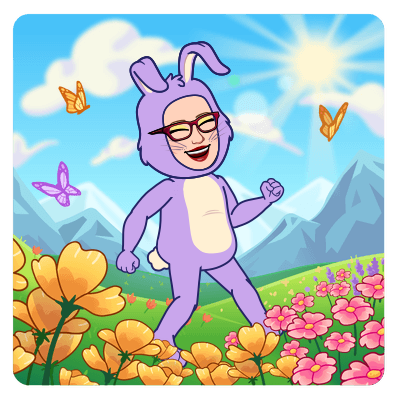 Vir:
 https://www.tobeakidagain.com/jumping-bunny-cup-craft/
https://www.youtube.com/watch?v=KbTGnRSxPow